NIE HEJTUJE – REAGUJĘ
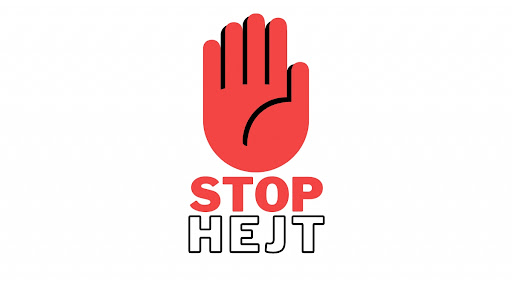 Czym jest hejt? Jakie są jego przyczyny, skutki, konsekwencje?  Jak z nim walczyć i do kogo zgłosić się o pomoc?
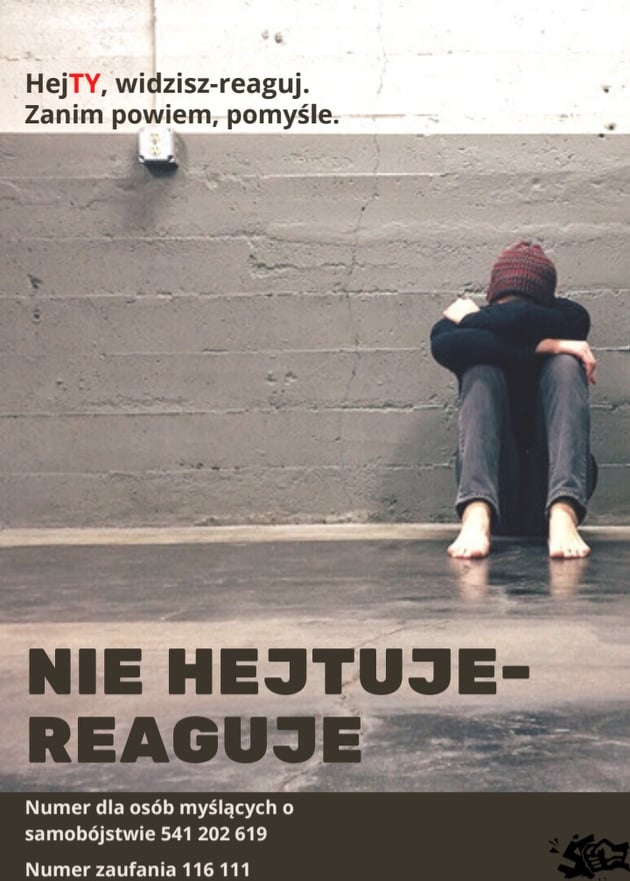 Teraz już wiesz jak czuje się osoba, która jest hejtowana. Wiesz jak drastyczne mogą być tego skutki i konsekwencje. 
A może właśnie dowiedziałeś się gdzie szukać pomocy i jak z tym walczyć? 


NIE HEJTUJ ! BO SAM NIE CHCESZ BYĆ HEJTOWANY!